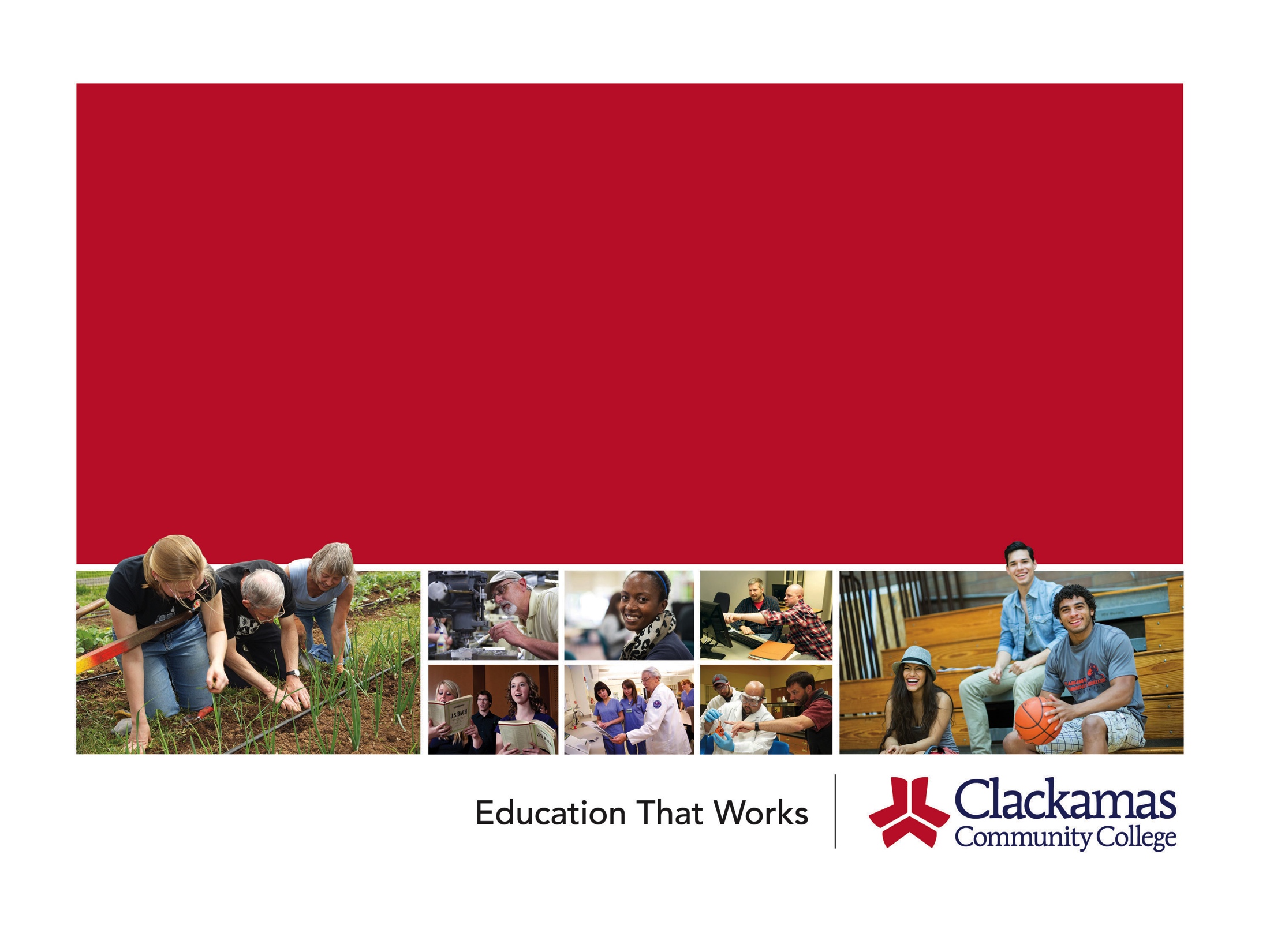 College Council Overview
[Speaker Notes: Updated 8-18-15, 2015]
CCC Shared Governance Principles
Inclusion
Responsibility
Consensus
Transparency
Communication
Continuous Improvement
What is College Council?
Operates under CCC shared governance principles
Forum for discussion and feedback on college issues that affect multiple departments or divisions
Membership includes:
Deans, Association Representatives, two reps from each division, and all other interested parties
Maintains connection with standing committees and other bodies (ex. Curriculum Committee, Guided Pathways Task Force)
Reports to Presidents’ Council
What is your responsibility by attending College Council?
Come prepared
Share your specific expertise/feedback
Consider perspectives and info that may be missing
Be open to a diversity of opinion
Communicate (both ways) with your peeps!